муниципальное автономное дошкольное образовательное учреждение
 города Нижневартовска детский сад №29 «Ёлочка»
Родительское собрание на тему:«Влияние современных гаджетов на детей»в группе общеразвивающей   направленности старшего дошкольного возрастадля детей от 5 до 6 лет  № 1
Воспитатели : Сабитова В.Т.
Гатиятуллина З.Р.
Повестка:
Консультация 
        "Влияние современных гаджетов на детей
Платные услуги
Новые санитарные правила
Санэпидрежим в ДОУ
Профилактика острых кишечных и воздушно - капельных инфекций
Безопасное поведение детей на дороге
Разное
Консультация         "Влияние современных гаджетов на детей
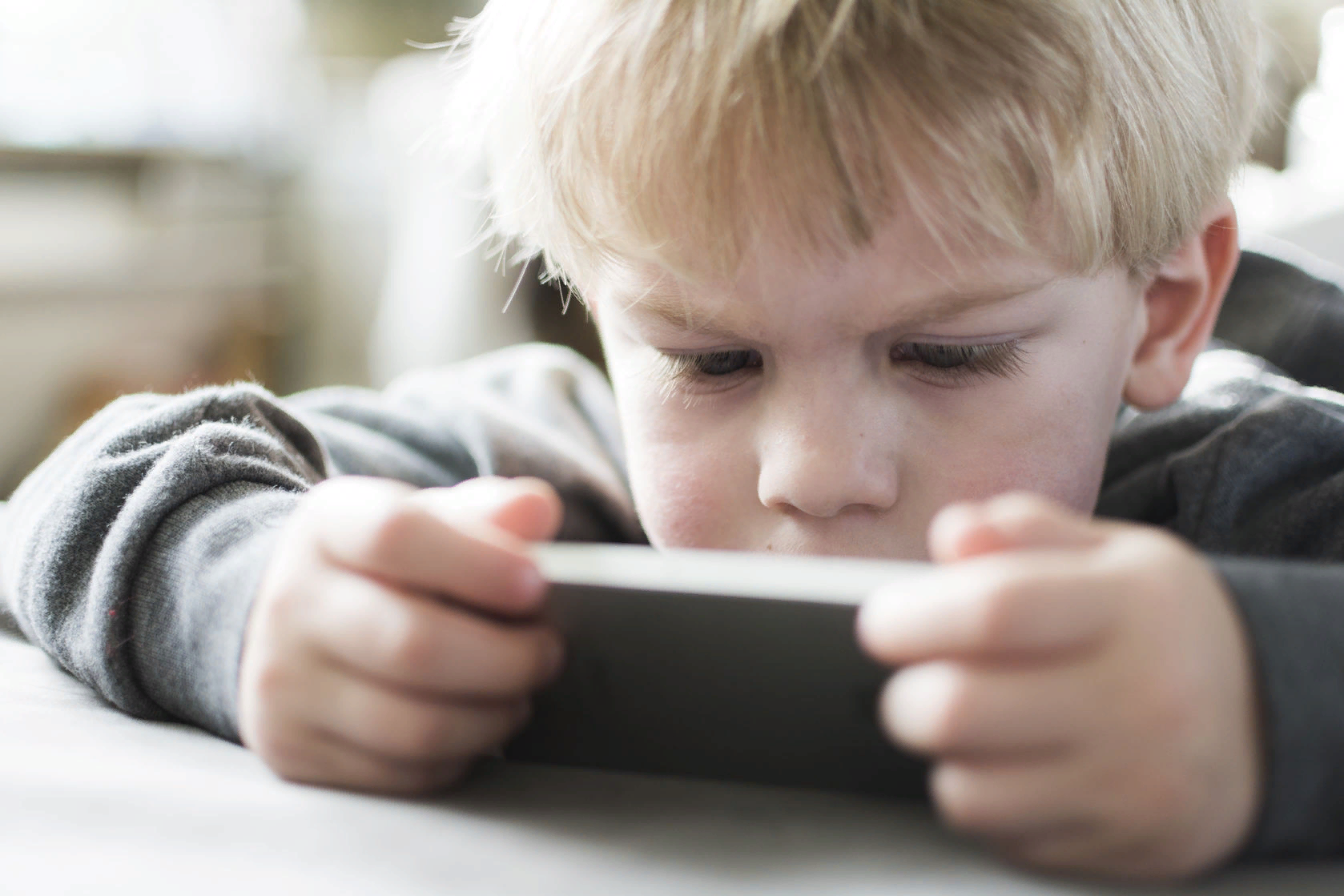 Жизнь современного человека уже не представляется без таких вещей, как планшет, телефон, компьютер. Дети, наблюдая за жизнью взрослых, с пелёнок начинают интересоваться гаджетами: раз мама и папа так много внимания уделяют этим вещам, значит, они действительно интересны. Отношение родителей к внедрению гаджетов в жизнь ребёнка неоднозначное: одни активно их используют, другие настойчиво пытаются оградить чадо от современных веяний.
Не стоит бросаться в крайности, ведь истина, как обычно, где-то между ними. Ребёнок рождается и растёт в современном мире, и современная жизнь предъявляет к человеку достаточно высокие требования. Уже в начальной школе ребёнку понадобится знание компьютера, поэтому старательно не допускать знакомства ребёнка с разными электронными устройствами не очень предусмотрительно. Бесконтрольное использование гаджетов ребёнком тоже не приводит к хорошему, поэтому гаджеты должны быть в жизни детей, но дозировано и под родительским контролем. Рассмотрим подробнее, в чём заключаются плюсы и минусы использования гаджетов.
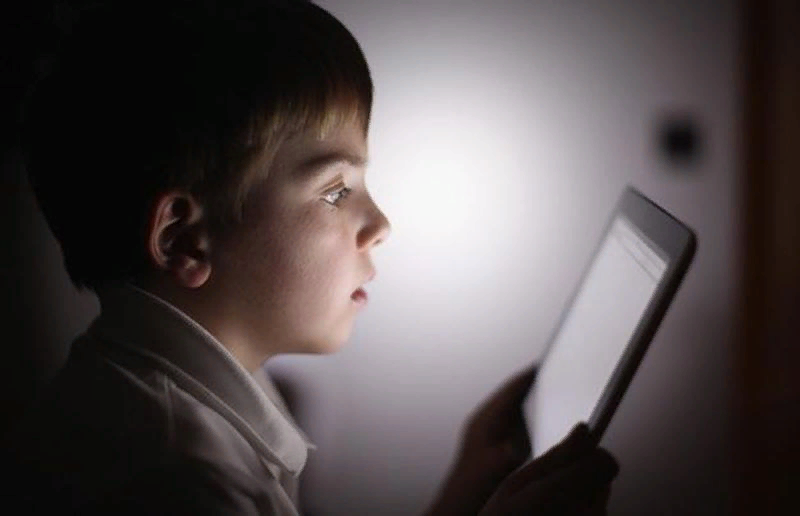 Плюсы использования гаджетов:
1. Способ временно занять ребёнка в «полевых» условиях.
2. Развитие познавательных процессов и получение новых знаний.
 Минусы использования гаджетов:
«Однобокость» развивающего эффекта. 
2. Отрицательное влияние на здоровье и физическое развитие.
3. Снижение творческой активности. 
4. Вытеснение интересов, отношений и привязанностей в виртуальное пространство.
5. Редко, но возможно наблюдаться и психическое расстройство. 
Если гаджеты занимают все сознание ребёнка, можно говорить о том, что формируется зависимость. Распознать ее можно по следующим признакам:
1. Ребёнок перестаёт интересоваться реальной жизнью: не играет в игрушки, не стремиться к общению со сверстниками.
2. Отношения с родителями отходят для ребёнка на второй план, и вместо совместного занятия он так же предпочитает проводить время с планшетом или компьютером.
3. Попытки ограничить время за играми и мультиками вызывает бурный протест и истерику.
Нормальное интеллектуальное и личностное развитие при таком раскладе невозможно, ведь оно может происходить только в реальных отношениях и в реальном мире. Чтобы не допустить зависимости от гаджетов и снизить их негативное влияние, важно использовать их с умом и придерживаться следующих правил:
Не допускайте превышения допустимого времени нахождения за компьютером/планшетом. Для каждого возраста оно своё. Возможно, ребёнок будет протестовать, но родителям стоит проявить твёрдость. Не забывайте, что вы – взрослый человек, и ответственность за жизнь и здоровье маленького существа лежит на вас.
Придерживайтесь возрастных рекомендаций к играм и мультфильмам. Не стоит перегружать ребёнка той информацией, которую он не сможет воспринять.
 Не используйте гаджеты чтобы «отделаться» от ребёнка без особой надобности. В каких-то ситуациях они действительно – спасение, но если мама, к примеру, собирается готовить обед или заниматься домашними делами – лучше включить ребёнка в этот процесс, чем включить ему мультик.
     Кстати, давать детям играть в гаджеты перед сном не рекомендуется, так как ребенок может перевозбудиться и от этого плохо спать или не заснуть вовсе.
Таким образом, родителям важно не допустить, чтобы гаджеты в жизни ребёнка стали источником проблем. Грамотное и умеренное использование гаджетов действительно будет способствовать развитию ребёнка и поможет ему шагать в ногу со временем.
Платные услуги
С 1 января 2021 года в силу вступили новые правила по  платным образовательным услугам. (постановление Правительства от 15.09.2020 № 1441). Касаются требования только формы договора. Теперь кроме данных заказчика надо вписывать и информацию о законном представителе ребёнка. Эти сведения нужны на тот случай, если договор заключает, например, бабушка. А она по закону права ребенка представлять не может, и обращаться к ней по вопросам воспитания нельзя.
Занятия проводятся в соответствии с новыми санитарными правилами СП 3.1/2.4 3598–20 (Санитарно эпидемиологические требования для образовательных организаций (ДОУ, детские сады, щколы) в условиях распространения новой коронавирусной инфекции (COVID-19)», согласно постановлению Главного санитарного врача РФ от 30.06.2020 № 16).
С 1 января 2021 года вступили в силу новые санитарные правила ссылка.
Новые санитарные правила
Санэпидрежим в ДОУ
С 11 января 2021 года носить медицинские маски в здании детского сада обязательно. Мера введена в соответствии с пунктом 1 постановления Главного государственного санитарного врача РФ от 16.10.2020 № 31 «О дополнительных мерах по снижению рисков распространения СОVID-19 в период сезонного подъема заболеваемости острыми респираторными вирусными инфекциями и гриппом».
Также напоминаем, что маска должна плотно закрывать дыхательные пути – нос и рот. В случае если маска будет отсутствовать или не будет закрывать дыхательные пути, родители в здание детского сада допущены не будут.
Профилактика острых кишечных и воздушно - капельных инфекций
Безопасное поведение детей на дороге
Безопасное поведение детей на дороге, проблема нахождения на проезжей части, контроль за поведением и играми детей во время прогулок на улице, а также разъяснение требований ПДД при перевозке несовершеннолетних в салоне транспортных средств.
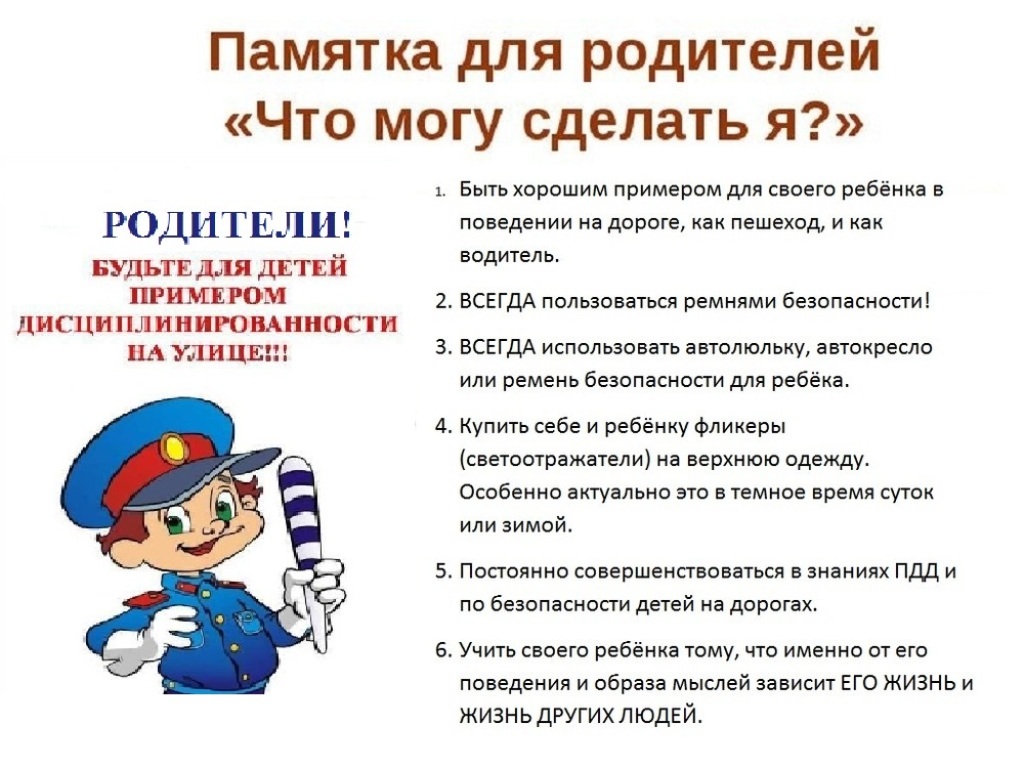 Соблюдение режима дня 
Вход по чипам
Развиваем речь
Разное:
Спасибо за внимание!